Catalyst #10
Announcements
Unit 9 test on Monday (after weekend)
Conservation Activity: Which organisms got the most votes?
Acropora coral
Brazilian Giant tortoise
Mouse lemur
Dhole
Polar bear
Mushroom
Whistling spider
Glass frog
Hairy nosed wombat
Mexican walking fish
New Information!!!
Scientists have JUST discovered that Hygrocybe Collucera contains a nutrient that can be used to treat cancer!! 

How many of you would sponsor this organism now??
WHY?
Biodiversity is a MAJOR issue. Pollution and loss of habitat are continuing to drive species out of their homes. 

As more and more organisms go extinct, we will lose biodiversity and potentially helpful resources (i.e. mushroom)
Objectives
SWBAT recognize the various components of the carbon cycle
SWBAT predict environmental changes likely to occur based on changes in one component of the carbon cycle
What is matter?
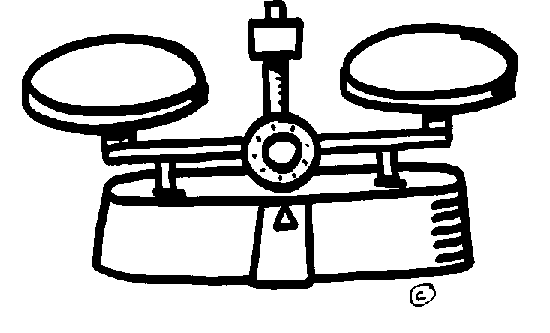 Matter is anything that has mass and takes up space.
Is your pencil made of matter?
Is your desk made of matter?
Are  humans made of matter?
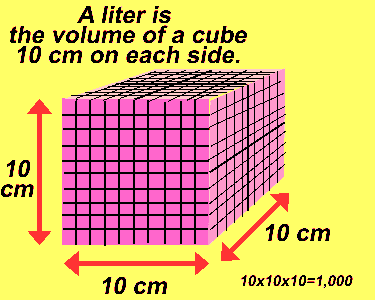 What is matter?
The Law of Conservation of Matter states that matter is not created or destroyed, only rearranged or recycled.
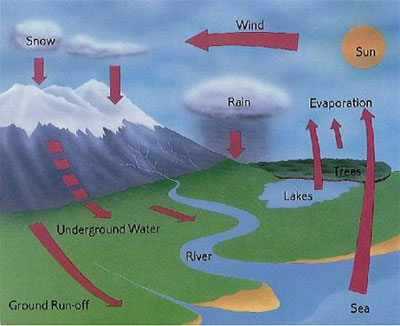 The Carbon Cycle
The Carbon Cycle is a complex series of processes through which all of the carbon atoms in the world recycle.
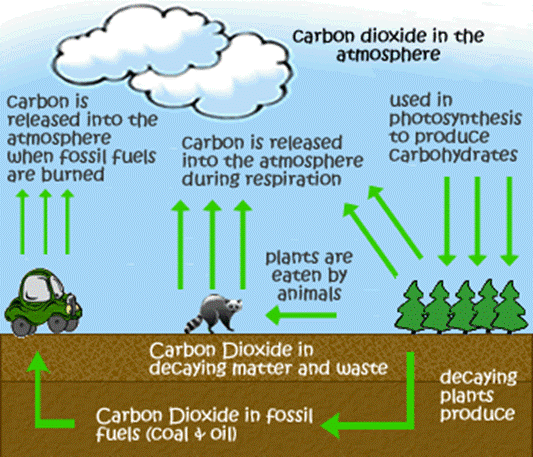 The Carbon Cycle
Carbon is important because all life on earth is based on carbon.
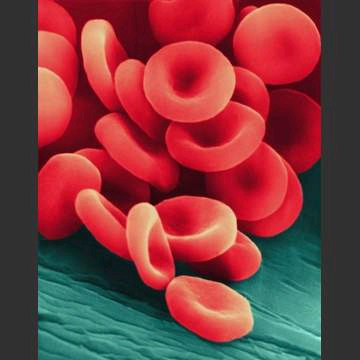 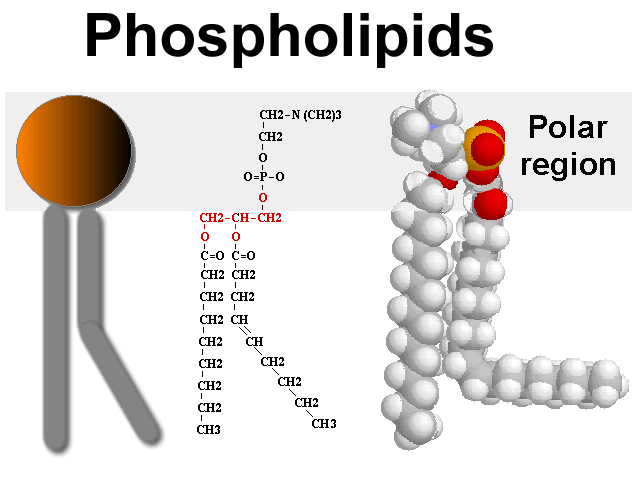 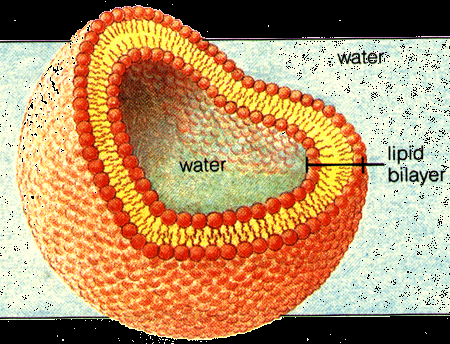 The Carbon Cycle
All life on earth is based on carbon.
Carbon is found in the atmosphere (the air) and oceans as the gas carbon dioxide (CO2).
Found in atmosphere as CO2
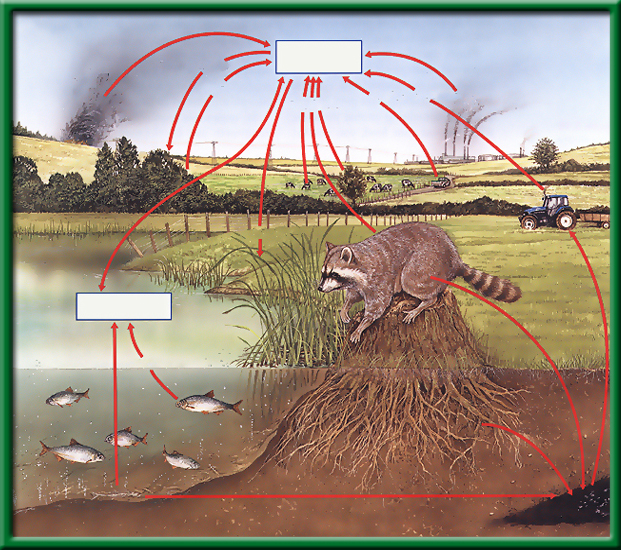 Open burning
Atmospheric CO2
Photosynthesis
Respiration
Fuel Combustion
Respiration
Fuel Combustion
Photosynthesis
Dissolved CO2
Respiration
Death and decay
Death and decay
Fossil fuels
Section 2.2 Summary – pages 46 - 57
Photosynthesis
CO2 is taken out of the air by plants through photosynthesis.
Plants breathe in CO2 and breathe out O2.
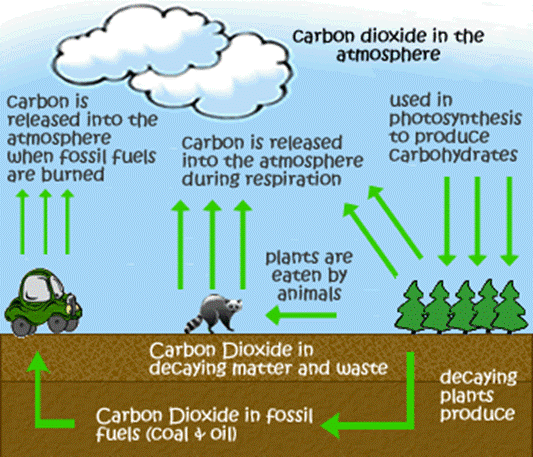 Cellular Respiration
BOTH plants and animals release CO2 into the air through cellular respiration
For example: Humans breathe in oxygen and breathe out CO2. 
CO2 released  cellular respiration
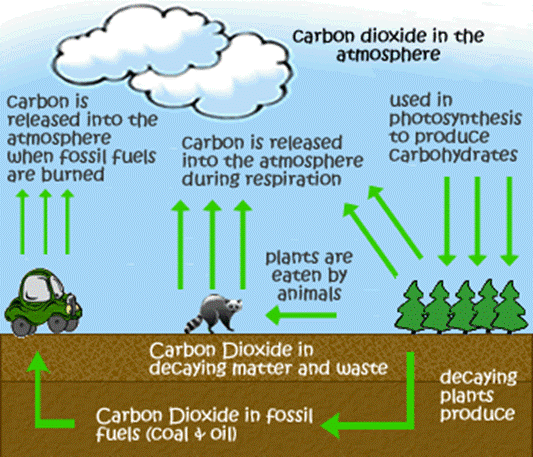 Photosynthesis vs. Cell Respiration
Photosynthesis
CO2
O2
Cell Respiration
Decomposition
Decaying plants, animals, and waste decompose after millions of years and turn into fossil fuels.

Decaying organisms  fossil fuels
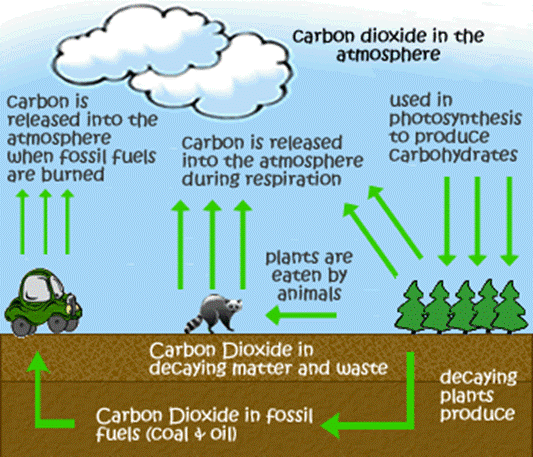 Human Impact
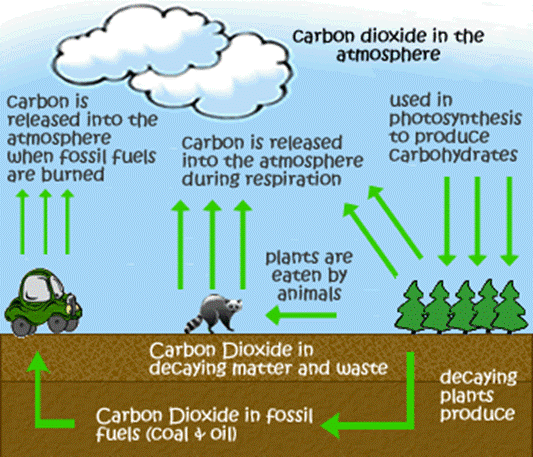 Fossil fuels can be burned by automobiles, releasing carbon back into the atmosphere.

Burning fossil fuels  back into atmosphere
Global Warming Article
How does burning fossil fuels change the carbon cycle? (It’s helpful to draw it)
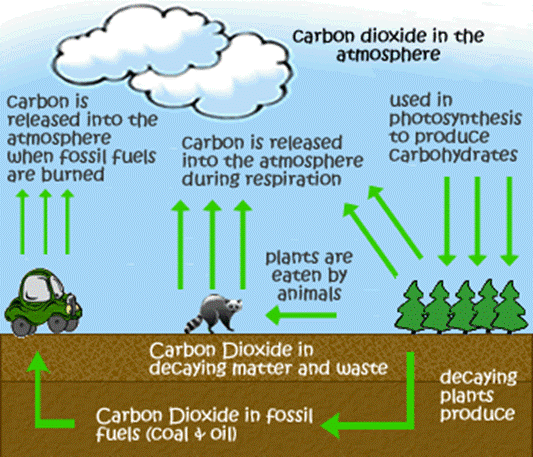 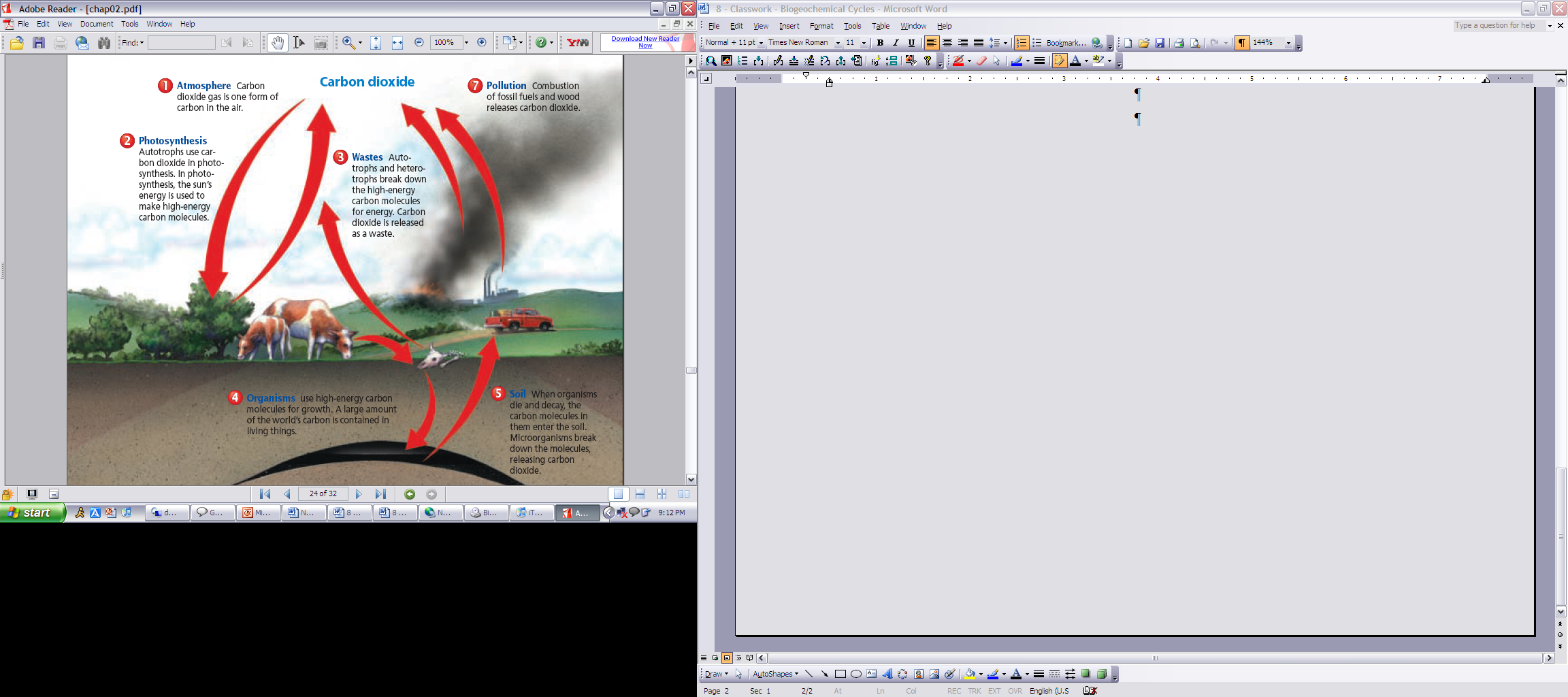 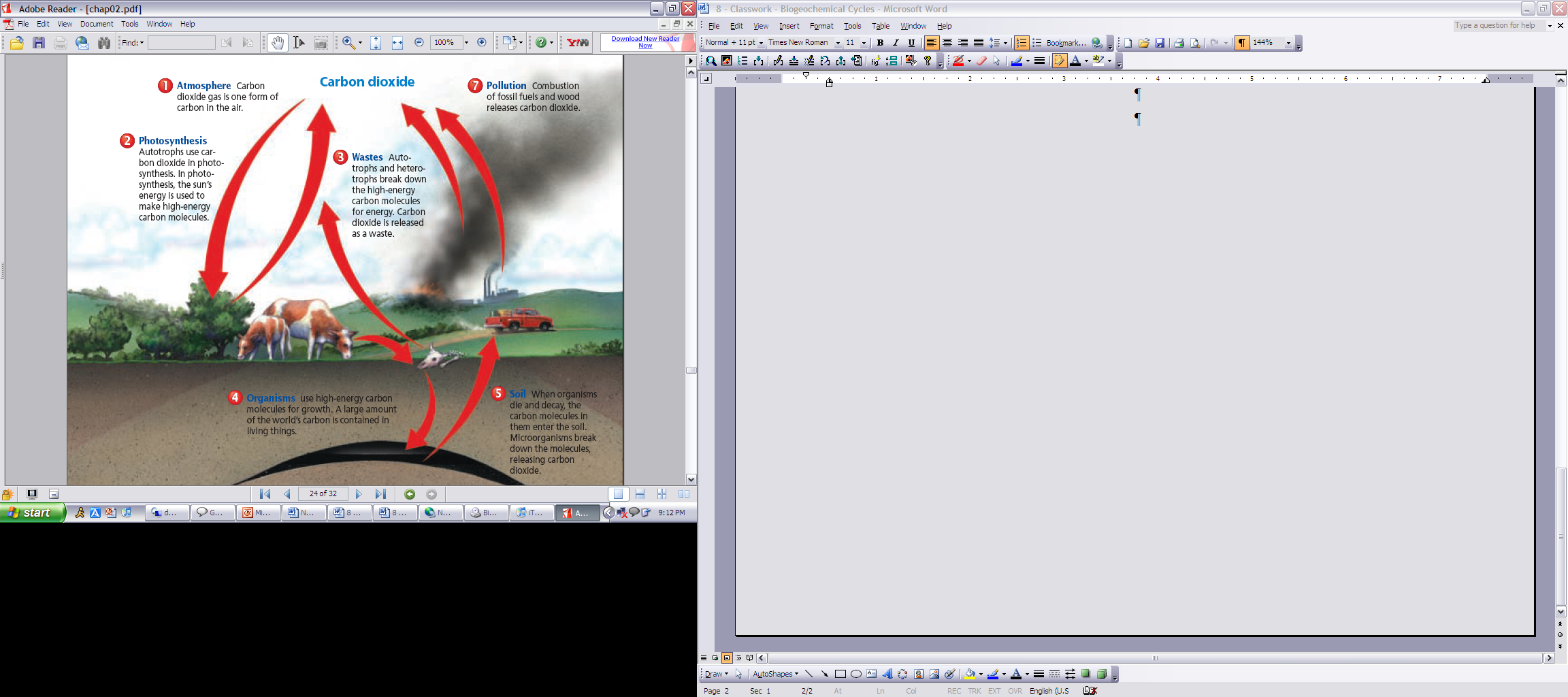 CFU
T or F Carbon is found in soil.
 Can new carbon molecules be created?
What process releases carbon dioxide back into the air?  
______________ plants and animals also release carbon dioxide into the air. 
What is a fossil fuel?
Test
What is an omnivore, carnivore, herbivore? 
Energy pyramid—from least to greatest energy
Calculating energy in a pyramid (10%)
What happens when one organism in a food web dies?/ how to read a food web
Abiotic vs. biotic factors
Autotrophs/producers and heterotrophs/consumers, primary consumers, tertiary consumers, quaternary consumers
The Test cont.
Carrying capacity 
Limiting factors 
Logistical growth curve 
Invasive species 
Biodiversity
Steps of the carbon cycle